وزارة التعليم العالي والبحث العلمي 
                                                     جمعة محمد لمين دباغين سطيف
                                                        قسم اللغة والأدب العربي
                                                             كلية الآداب واللغات
                                                        تخصص لسانيات تطبيقية
                                                             


بحث حول علاقة علم المصطلح والعلوم الأخرى



أعضاء الفوج 
شبلي إيناس
بليليطة مروة
قريون آية
                                                                        تحت إشراف الدكتورة
                                                                                رواق هادية
خطة البحث
مقدمة
أولا علاقة علم المصطلح باللسانيات
ثانيا علاقة علم المصطلح بالطب
ثالثا علاقة علم المصطلح بالترجمة
رابعا علاقة علم المصطلح بصناعة المعاجم
خاتمة
قائمة المصادر والمراجع
مقدمة
إن المصطلحات مفاتيح العلوم وهي نواة وجودها،إذ لا يمكن لها أن تؤسس مفاهيمها ومعارفها دون ضبط هذا الجهاز المصطلحي الذي يؤسس هوية كل علم من هذه العلوم،بل وتتفاضل العلوم بمدى تطور جهازها المصطلحي ومسايرته للنظريات العلمية الخاصة به، فتتسم ظاهرة المصطلح بشموليتها لتخص كل العلوم والمعارف.
ونظرا لأهمية المصطلح في شتى العلوم وفي العلوم اللغوية بخاصة، ونظرا لكونه أداة التواصل بين أهل الاختصاص اللغوي واللساني فقد أولته المنظومة الجامعية عناية خاصة، وجعلت طالب الدراسات اللغوية يتعرف على مبادئ علم المصطلح والمصطلحية منذ فترة التكوين وذلك ضمن الوحدات الأساسية.
يعرف علم المصطلح بأنه العلم الذي يبحث في العلاقة بين المفاهيم العلمية والألفاظ اللغوية التي تعبر عنه،وهو  علم مشترك بين اللسانيات والمنطق وعلم الوجود( أو مايسمى بنظرية المفاهيم)، وعلم المعرفة والتوثيق ، وحقول التخصص العلمي، ولهذا ينعته الباحثون الروس بأنه "علم العلوم".
فهو يتناول جوانب ثلاثة متصلة من البحث العلمي والدراسة الموضوعية؛ إذ يبحث علم المصطلح في العلاقات بين المفاهيم المتداخلة ( مثل علاقات الجنس/ النوع/الكل / الجزء) الذي تتبلور في صورة منظومات مفهومية تشكل الأساس في وضع المصطلحات المصنفة التي تعبر عن تلك المفاهيم.
كما يبحث علم المصطلح في المصطلحات اللغوية والعلاقات القائمة بينها،ووسائل وضعها وأنظمة تمثيلها في بنية علم من العلوم.
بالإضافة إلى ذلك يبحث في الطرق العامة المؤدية إلى خلق اللغة العلمية،وبهذا يصبح علما مشتركا بين علوم اللغة.
من خلال ما تطرقنا إليه يتبين أن عنوان بحثنا تحت مسمى: علاقة علم المصطلح بالعلوم الأخرى
وعليه نطرح الاشكالية المتمثلة في البحث عن علاقة علم المصطلح بالعلوم الأخرى وتتفرع من هذه الاشكالية عدة تساؤلات :
_.  ماعلاقة علم المصطلح باللسانيات وعلم المعاجم ؟
_.  وماعلاقتها بالترجمة والطب ؟

اقتضت طبيعة بحثنا تقسيم مادته إلى مقدمة وأربعة  مباحث وخاتمة بالإضافة إلى قائمة المصادر والمراجع، المبحث الأول تناولنا فيه علاقة علم المصطلح باللسانيات ، والمبحث الثاني علاقة علم المصطلح بالطب، اما المبحث الثالث فتناولنا فيه علاقة علم المصطلح بالترجمة، وفيما يخص المبحث الأخير فقد اشتمل على علاقة علم المصطلح بعلم المعاجم بالاضافة إلى قائمة للمصادر والمراجع
علاقة علم المصطلح باللسانيات
علاقة علم المصطلح باللسانيات:
توجد علاقة وطيدة بين علم المصطلح واللسانيات فإذا كانت المصطلحيات هي نظرية اللغة التقنية فاللسانيات هي نظرية اللغة بشكل عام ، والمتمعن في علم المصطلح هذا العلم الذي يعد من أحدث فروع اللسانيات التطبيقية ( علم اللغة التطبيقي) ، يجد أن نظريته على عكس النظرية الألسنية، وهذه الأخيرة تهتم بدراسة الكلمة اللغوية من الدال نحو المدلول، أما علم المصطلح فيهتم بدراسة مصطلح علمي تقني ما من المدلول إلى الدال، وجوهر هذا العلم هو نقطة اختلافه عن الدراسات اللغوية الحديثة ، ويمكن تبيان العلاقة بمخطط مبسط أكثر:
علم المصطلح
اللسانيات
دال

مدلول
تسمية (دال)
مفهوم(مدلول)
مصطلح
كلمة
فهذا المخطط يوضح اتجاه الدراسة بين اللسانيات وعلم المصطلح، إلا أننا نجد بين العلمين فوارق واختلافات عديدة منها:
- تقوم المصطلحية بجرد المصطلحات بصيغها الصرفية المختلفة (كلمات، رموز....) وتعمل على دراستها ، بينما تشمل الدراسة اللسانية إضافة إلى الكلمات الجمل والأصوات، وتنكب على دراسة الخطاب في مجمله.
- ظهرت اللسانيات الحديثة لتدرس اللغة لذاتها ومن أجل ذاتها حسب التعبير السوسيري، ونجد مقابل ذلك أن المصطلحية تستهدف بالدرجة الأولى تكوين المصطلحات وتنسيقها ، وتوحيدها وتوثيق مضامينها.
- يهتم علم المصطلح بالكلمة المكتوبة، في حين أن البحث اللساني ينطلق أساسا من الصيغة المنطوقة، باعتبار اللغة في المقام الأول ظاهرة منطوقة مسموعة.
وخلاصة القول أن بين علم المصطلح واللسانيات فوارق جوهرية لا يمكن إغفالها، إلا أن اللسانيات شكلت أداة مهمة من أدوات الدرس المصطلحي، فاستعمال المعرفة اللسانية أمر ضروري لبلوغ جودة تكوين المصطلح ومقبوليته.
علاقة علم المصطلح بالطب :
علم المصطلح في الطب يلعب دورًا حيويًا في توحيد المفاهيم وتبادل المعرفة بين الأطباء والباحثين في هذا المجال. إليك بعض الجوانب التي توضح العلاقة بين علم المصطلح والطب: 
 1 )توحيد المصطلحات: يساعد علم المصطلح في توحيد المصطلحات المستخدمة في وصف الأمراض، الأعراض، العلاجات، والإجراءات الطبية. هذا يقلل من الالتباس ويعزز الاتساق في التواصل بين الأطباء والمهنيين الطبيين.
2 )تسهيل التواصل: علم المصطلح يوفر للأطباء والمختصين في الرعاية الصحية لغة مشتركة للتواصل وتبادل المعلومات. هذا يساعد على فهم دقيق للحالات الطبية وضمان تقديم الرعاية الصحية المناسبة.
 3 )تطور المفاهيم الطبية: يساعد علم المصطلح في تتبع تطور المفاهيم الطبية وتغير النهج في التشخيص والعلاج. يمكن لتحديث المصطلحات وتبني مصطلحات جديدة أن يعكس التقدم في فهم الأمراض والتكنولوجيا الطبية.
  4 )البحث والتعليم: يسهل علم المصطلح عملية البحث الطبي والتعليم الطبي، حيث يوفر أسسًا قوية لفهم النصوص والأبحاث الطبية وتطبيقاتها العملية.باختصار، يعد علم المصطلح جزءًا لا يتجزأ من الطب، حيث يسهم في تحسين التواصل والتفاهم في مجال الرعاية الصحية ويساعد في تقدم الطب وتطوره.
التصنيفات والتسميات: يشمل علم المصطلح تصنيفات دقيقة للأمراض والحالات الصحية، بالإضافة إلى تسميات للأعضاء والأنظمة الجسدية والوظائف البيولوجية
المصطلحات الطبية الخاصة: يشمل ذلك المصطلحات الطبية الخاصة بالاختبارات الطبية
* مثل: التحاليل المخبرية والصور الطبية، الأشعة السينية والموجات فوق الصوتية.
المصطلحات الجراحية: يتضمن علم المصطلح في الطب المصطلحات المتعلقة بالإجراءات الجراحية والتداخلات الجراحية المختلفة.
الادوية والعلاجات: يشمل علم المصطلح المصطلحات المتعلقة بالأدوية والعلاجات المختلفة، بما في ذلك الجرعات والتأثيرات الجانبية والتفاعلات الدوائية.
الأبحاث الطبية: يتعامل علم المصطلح مع المصطلحات المستخدمة في الأبحاث الطبية، بما في ذلك تصميم الدراسات السريرية وتحليل البيانات وتقييم النتائج.تتطلب فهم هذه التفاصيل الدقيقة لعلم المصطلح في الطب تدريبًا وتعلمًا مستمرين، حيث يتغير ويتطور المجال الطبي باستمرار مع اكتشافات جديدة وتقنيات علاجية متقدمة.
أمثلة :
مرض السكري (  :(Diabetes Mellitus يُستخدم هذا المصطلح لوصف حالة مرضية تتميز بارتفاع مستويات السكر في الدم نتيجة لنقص إنتاج هرمون الأنسولين أو عدم استجابة الخلايا له.

ضغط الدم (   :(Blood Pressureيُستخدم هذا المصطلح لوصف قوة الضغط التي يمارسها الدم على جدران الشرايين أثناء الانقباض والاسترخاء.

التهاب الجيوب الأنفية (: (Sinusitisيُشير هذا المصطلح إلى التهاب وتورم الجيوب الجيبية في الأنف، مما يسبب احتقانًا وإفرازات مخاطية.
الجلطة الدماغية ( :(Stroke يُستخدم هذا المصطلح لوصف حالة توقف تدفق الدم إلى جزء من الدماغ، مما يؤدي إلى تلف دائم في الخلايا العصبية.

تشخيص السرطان (  :(Cancer Diagnosis يُشير هذا المصطلح إلى عملية تحديد نوع ومرحلة السرطان في الجسم باستخدام الفحوصات السريرية والصور الطبية والتحاليل المخبرية
.هذه الأمثلة تظهر كيف يُستخدم علم المصطلح في تحديد الحالات الطبية وتبادل المعرفة بين الأطباء والمهنيين الصحيين.
علم المصطلح وعلاقته بالترجمة :
، يعد علم المصطلح جزءًا أساسيًا من عملية الترجمة، حيث يساعد على تحقيق التواصل الفعال والفهم الصحيح بين الثقافات واللغات المختلفة.
والأمثلة حول علاقة علم المصطلح بعملية الترجمة:
فهم السياق الثقافي:المترجم يحتاج إلى فهم السياق الثقافي للغتين المترجم بينهما لضمان ترجمة دقيقة ومناسبة.يعتبر فهم الثقافة والتقاليد والعادات جزءًا أساسيًا من عملية الترجمة.
توحيد المصطلحات:علم المصطلح يساعد على توحيد المصطلحات المستخدمة في الترجمة لتجنب الالتباسات والتباينات في المفاهيم.قد تستخدم قواعد بيانات مصطلحية موثوقة لتوحيد المصطلحات في الترجمة.
استخدام التقنيات والأدوات: يستخدم المترجمون أدوات ترجمة تساعدهم ت على تحليل وترجمة المصطلحات بشكل فعال مث قواعد البيانات المصطلحية والمعاجم الخاصة بالمصطلحات الفنية وتعتمد على التكنولوجيا مثل الذكاء الصناعي وتقنيات تحليل النصوص لتسهيل عملية الترجمة.بعض هذه الأدوات توفر قواعد بيانات مصطلحية محدثة وموثوقة.
الأمثلة:
مصطلحات طبية:مثلاً، "السكري" في اللغة الإنجليزية يترجم إلى "Diabetes"، و"ضغط الدم" يترجم إلى "Blood Pressure".
مصطلحات تقنية:"الذكاء الاصطناعي" في اللغة الإنجليزية يمكن ترجمته إلى "Artificial Intelligence"، و"تعلم الآلة" يترجم إلى "Machine 
Learning".
مصطلحات قانونية:"المحكمة العليا" تترجم إلى "Supreme Court"، و"القانون الجنائي" يمكن ترجمته إلى "Criminal Law".
مصطلحات تقنية:"معالج النصوص" في اللغة الإنجليزية يترجم إلى "Word Processor"، و"برنامج البريد الإلكتروني" يمكن ترجمته إلى "Email Client".هذه الأمثلة توضح كيف يستخدم علم المصطلح لتحديد وترجمة المصطلحات بدقة واستيعاب للحفاظ على فهم صحيح وموثوق في الترجمة.
الهدف الرئيسي الذي يسعى اليه المترجم هو ايجاد مقابلات في لغته لمصطلحات اجنبية وذلك في اسرع وقت ممكن  ولذلك  يتبع خطة عمل يحدد في بدايتها نوضوع البحث عن طريق  مجموع المصطلحات التي  استخرجها ثم يضع لها مقابلات في لغته استنادا الى مجموعة  من المعاجم الأحادية لتحديد احسنها،فهو بذلك يوقف عمله عندما يجد المقابل المناسب
اذ ينطلق من مصطلح في لغة ما ليصل الى مصطلح في لغة اخرى.

وهذه طريقة عمل المترجم:
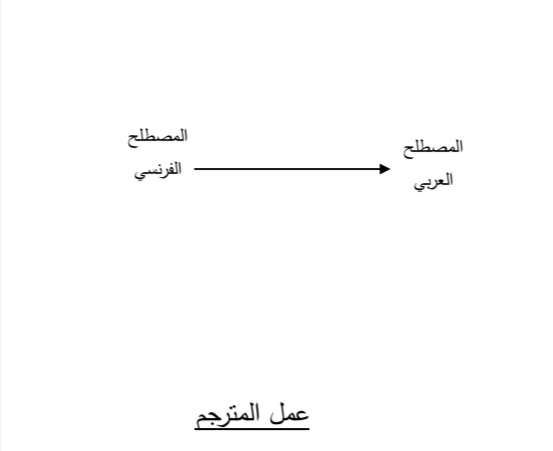 علاقة علم المصطلح بعلم صناعة المعاجم
علم المصطلح فرع من الدراسات اللغوية وبالتحديد من اللسانيات التطبيقية يهدف إلى دراسة وضبط المصطلحات في مختلف العلوم والفنون وقد اختلف المهتمون بهذا العلم في صلته بعلم المعاجم فمنهم من يعتبره علما مستقلا بذاته لما يراه من مظاهر اختلاف بينه وبين علم المعاجم ومنهم من يرى الفصل بين الاثنين فصلا مصطنعا ويرى في علم المصطلح امتدادا لعلم المعاجم
ويشترك علم المعاجم وعلم المصطلح معا في كيفية معالجة ودراسة الوحدات اللغوية ويمكن القول إن العلاقة بينهما هي علاقة احتواء لكون الابداع المصطلحي الذي هوجزء من النشاط العلمي لايتعلق إلا بالمعجم ولو أنه يتوسل بالاطرادات الصرفية والتركيبية
ولو أردنا التباين بين علم المعاجم وعلم المصطلح لوجدناه يمس طبيعة عناصر اللغة ففي الوقت الذي يهثم فيه البحث المعجمي باللغة المشتركة التي قوامها ألفاظ اللغة العامة يقتصر مجال اهتمام علم المصطلح على لغة خاصة هي التي تنظم كل مصطلح علمي أو تقني خصصه الاستعمال في علم من العلوم أو فن من الفنون كان المقصود به هو مااصطلحو عليه وتعارفو على مدلوله دون ماسوى ذلك من الدلالات الاخرى التي قد تكون لتلك الالفاظ فيما يشيع بين عامة متكلمي اللغة 
إن هذه اللغة الاصطلاحية تساهم في التواصل بين أهل الاختصاص في الحقول المعرفية المختلفة وهكذا يظهر لنا التباين بين هذين العلمين في طبيعة الوحدات اللغوية ففي الوقت الذي يهتم فيه المبحث المعجمي بالمفردات اللغوية (فعلا)كانت أو(اسما) يقتصر مجال اهتمام المصطلحي على الاسم باعتباره  الاداة الاساسية في التسمية والتعيين وواضح أن هذا الاهتمام يشمل الاسماء التي تحمل قيما مفهومية خاصة
فموضوع علم المعاجم هو البحث في الوحدات المعجمية من حيث مكوناتها وأصولها واشتقاقاتها ودلالاتها وعلاقاتها
وموضوع علم المصطلح فهو يبحث في المصطلحات من حيث مكوناتها ومفاهيمها ومناهج توليدها
وفي إيطار التمييز بين العلمين على على مستوى العلاقات الاستبدالية والعلاقات التركيبية التي توجد بين الوحدات المعجمية نجد الدرس المصطلحي يعتمد النوع الاول من العلاقات عند دراسة الوحدات المصطلحية لضبط الأنساق المفهومية المنظمة  داخل الحقول المعرفية وهذا يمثل نقطة التقاء مع علم المعاجم فكلاهما يعمل على رصيد العلاقات الاستبدالية بين دلالات المفردات التي تشكل حقلا دلاليا محددا والاختلاف يكمن في اهتمام علم المعاجم أيضا بالعلاقات التركيبية بين الوحدات المعجمية طريقة مكثفة بينما يحتل في البحث المصطلحي مستوى ثانيا إلا أن هذا لا يعني إهمال العلاقات التركيبية فغالبا ما ترتكز الدراسة المصطلحية على دور السياق لإزالة كل أشكال الغموض والالتباس فالسياق هو الذي سيوضح لنا المقصود بمصطلحات مثل (جر)و(ونصب) و(فتح) التي يطلقها النحاة ومخالفا لما هو معروف في اللغة المشتركة وكثيرا مايستخدم اللفظ الواحد عدد من المتخصصين في علوم مختلفة مث الجذر في اللغة وفي الرياضيات بدلالة مخالفة لما عند الآخر
خاتمة
وفي ختام هذا البحث نتول إلى مجموعة من النتائج 
رغم الفوارق الواضحة بين علم المصطلح واللسانيات إلا إنه لابد من الاستعانة بالمعرفة اللسانية في تكوين المصطلح
يعتبر علم المصطلح جزءًا أساسيًا من عملية الترجمة، حيث يساعد على تحقيق التواصل الفعال والفهم الصحيح بين الثقافات واللغات المختلفة.
: يساعد علم المصطلح في تتبع تطور المفاهيم الطبية وتغير النهج في التشخيص والعلاج. ويسهل التواصل بين المختصين في المجال الطبي
 وصفوة القول أن لعلم المصطلح علاقة بالعلوم الاخرى وهي علاقة تكامل وتداخل واشتراك
قائمة المصادر والمراجع
علي القاسمي علم المصطلح أسسه النظرية وتطبيقاته العلمية
محمد حلمي خليل مشروع مصطلحي للوطن العربي
لعبيدي بوعبد الله مدخل إلى علم المصطلح والمصطلحية
علم المصطلحات ومشروع جعل العربية لغة العلوم التقنية عصام عمران مجلة اللسان العربي العدد 37.1413